Honors Geometry
Sec 3.2: Angles and Parallel Lines
Learning Target & Standards
After this section you will have completed the following Common Core State Standard(s):
G.CO.1: Know precise definitions of angle, circle, perpendicular and parallel lines and line segments based on the undefined notions of point, line distance along line/around an arc, etc.
And will be improving your skills in the following Mathematical Practice(s):
1. Make sense of problems and persevere in solving them
3. Construct viable arguments and critique the reasoning of others
Learning Target & Standards
Specifically, you should be able to:
Use theorems to determine the relationships between specific angle pairs
Use algebra to find angle measures
Postulates & Theorems
Corresponding Angles Postulate:
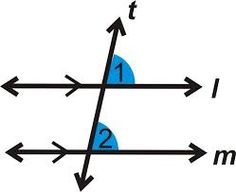 If 2 PARALLEL lines are cut by a TRANSVERSAL, then the corresponding angles are CONGRUENT.
Postulates & Theorems
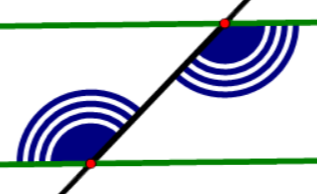 Alternate Interior Angles Theorem:
If 2 PARALLEL lines are cut by a TRANSVERSAL, then the alternate interior angles are CONGRUENT.
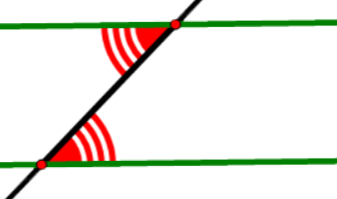 Postulates & Theorems
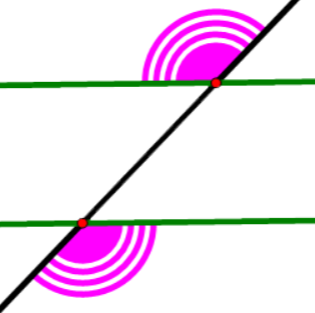 Alternate Exterior Angles Theorem:
If 2 PARALLEL lines are cut by a TRANSVERSAL, then the alternate exterior angles are CONGRUENT.
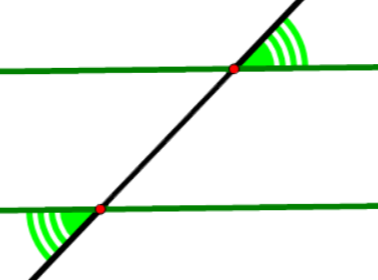 Postulates & Theorems
Consecutive Interior Angles Theorem:
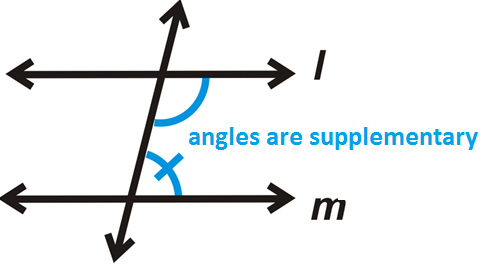 If 2 PARALLEL lines are cut by a TRANSVERSAL, then the consecutive interior angles are SUPPLEMENTARY.
Try It Out #1
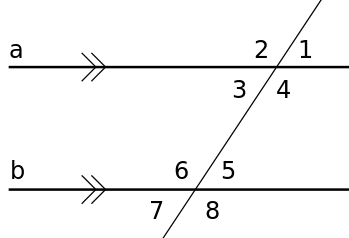 Use the corresponding angles postulate to answer the following:
If a || b, then—
Try It Out #1 Answer
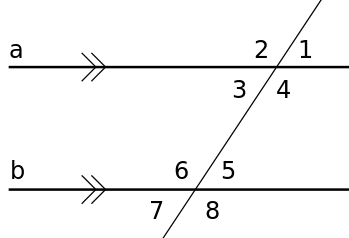 Use the corresponding angles postulate to answer the following:
If a || b, then—

∠1 ≅ ∠5      ∠2 ≅ ∠6 

∠3 ≅ ∠7      ∠4 ≅ ∠8
Try It Out #2
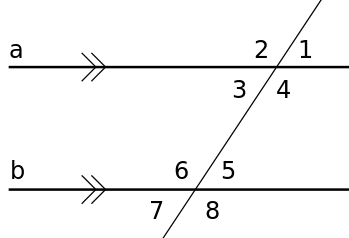 Use the alternate interior angles theorem to answer the following:
If a || b, then—
Try It Out #2 Answer
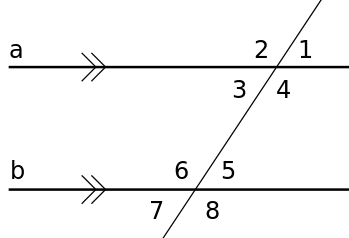 Use the alternate interior angles theorem to answer the following:
If a || b, then—

∠3 ≅ ∠5      ∠4 ≅ ∠6
Try It Out #3
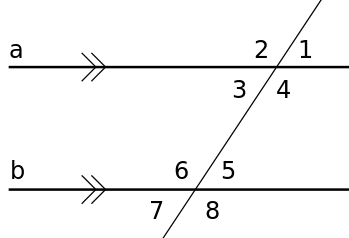 Use the alternate exterior angles theorem to answer the following:
If a || b, then—
Try It Out #3 Answer
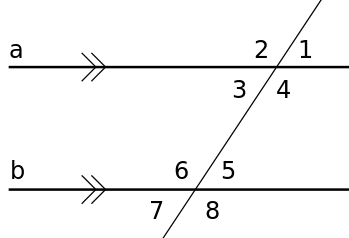 Use the alternate interior angles theorem to answer the following:
If a || b, then—

∠2 ≅ ∠8      ∠1 ≅ ∠7
Try It Out #4
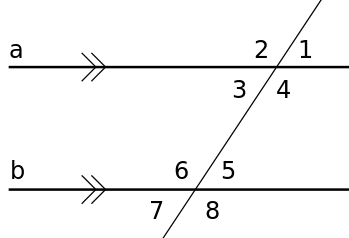 Use the consecutive interior angles theorem to answer the following:
If a || b, then—
Try It Out #4 Answer
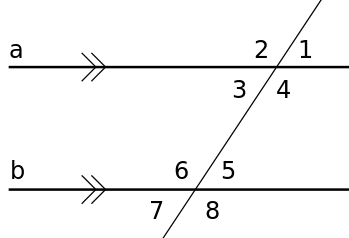 Use the consecutive interior angles theorem to answer the following:
If a || b, then—

∠3 supp ∠6     

∠4 supp ∠5